Презентация к урокупредмет: английский языктема: «Профессии»выполнила: Енина Татьяна Юрьевнакласс: 2Бюджетное общеобразовательное учреждение г. Омска«Средняя общеобразовательная школа № 104»
Омск-2016
Let’s read
[k]
ck
black
[i:]
ee
green
[ð]
th
this
What are they?
The theme (тема) of our lesson is…
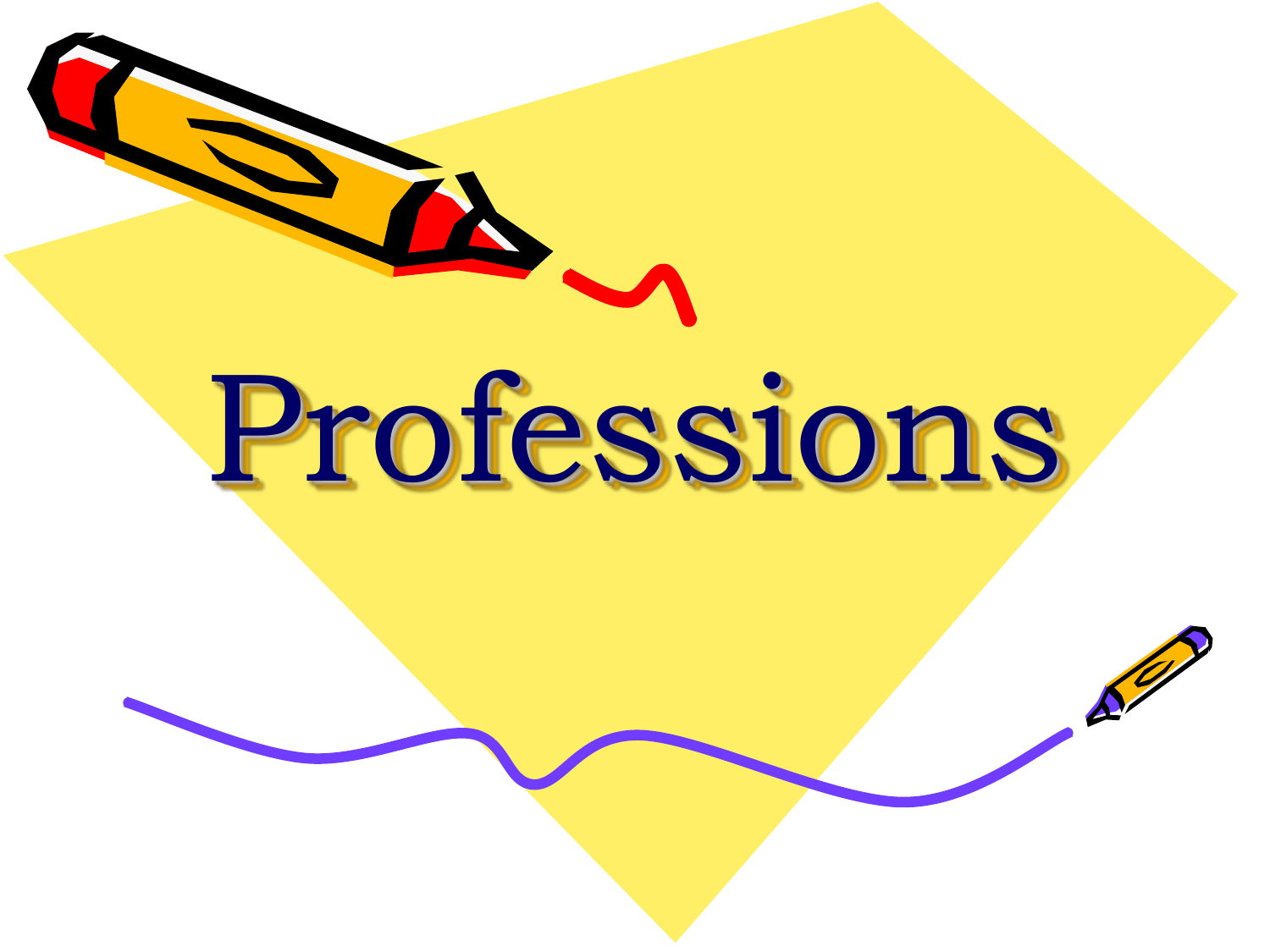 The aim (цель) of our lesson is …
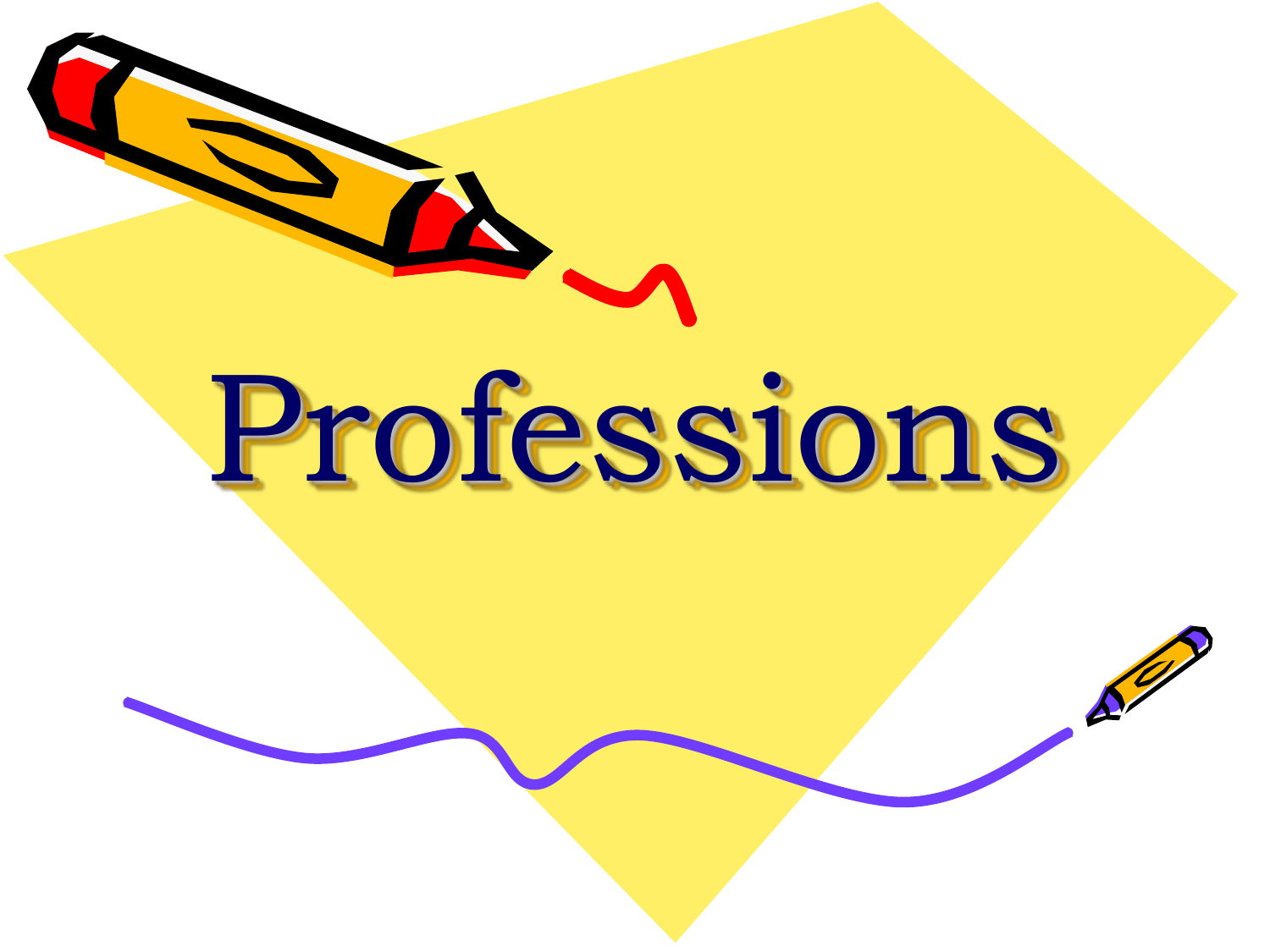 to learn the names of  professions (выучить названия профессий)
a policeman
a doctor
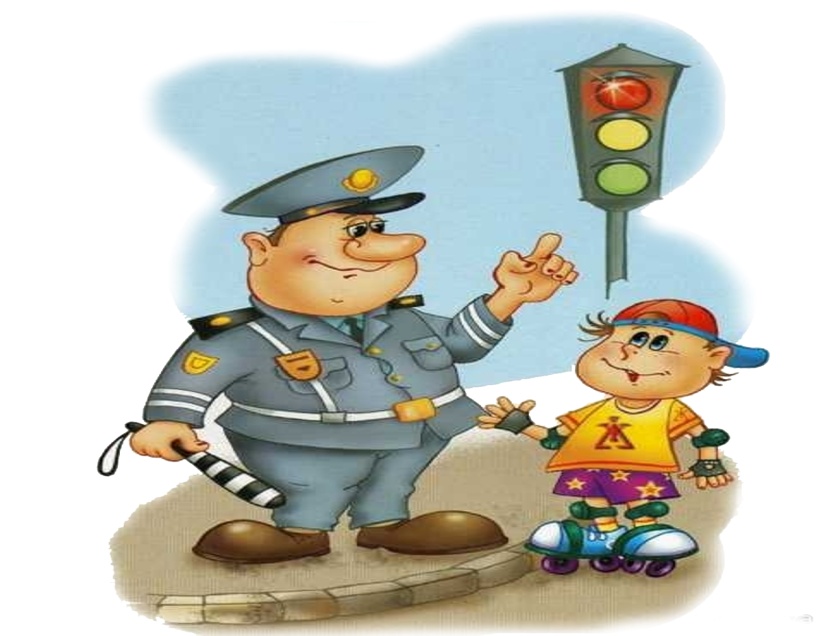 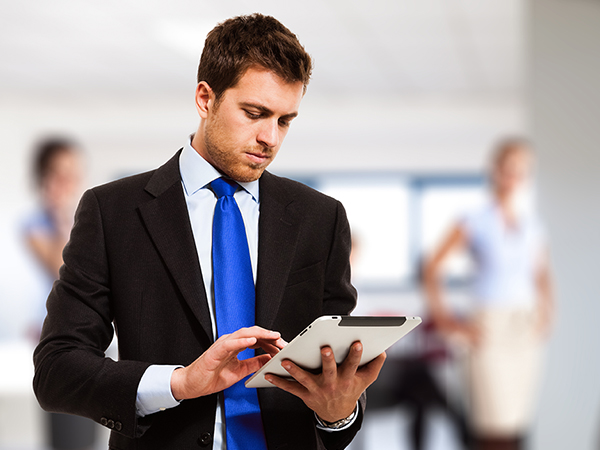 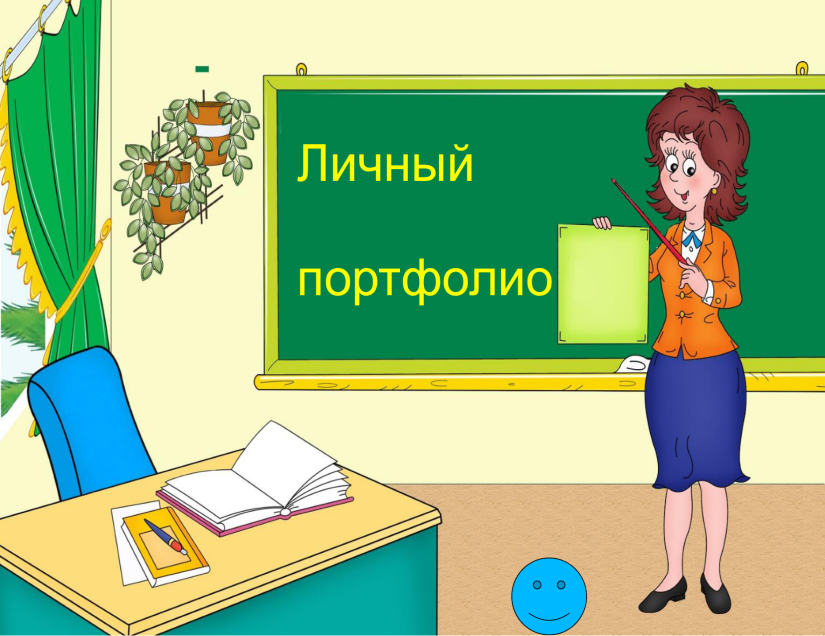 a businessman
a teacher
a pilot
a driver
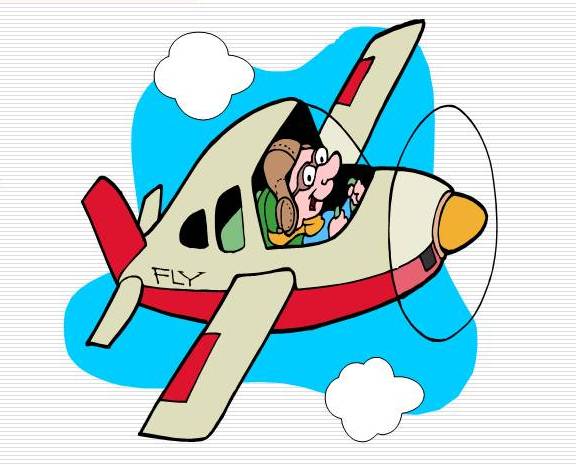 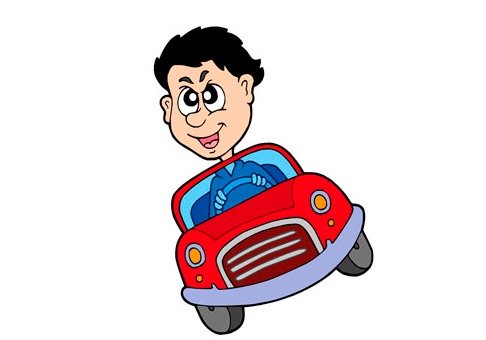 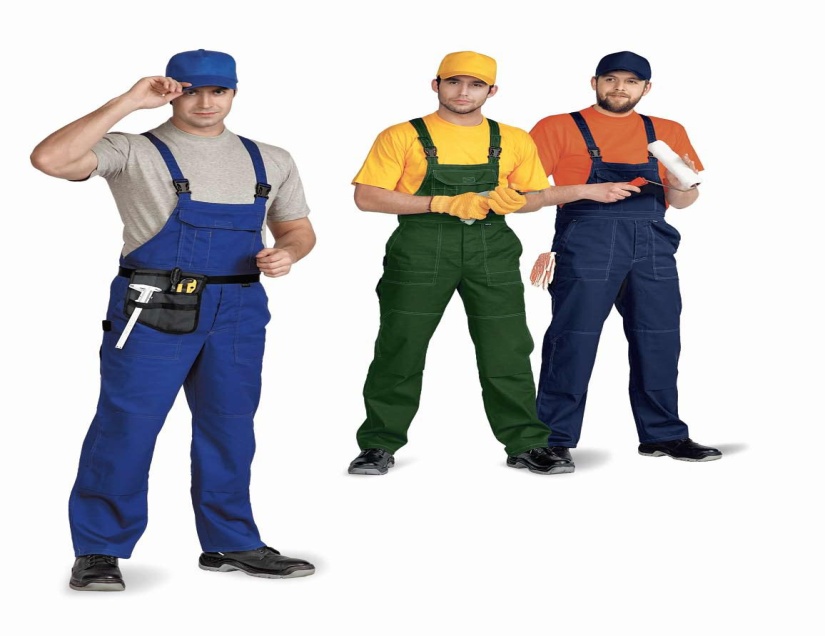 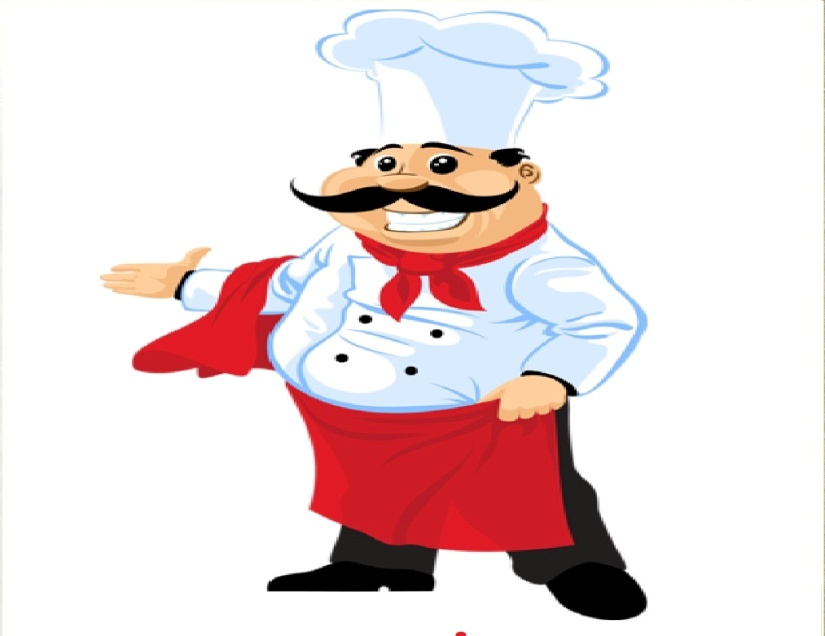 a worker
a cook
Догадки на запоминание:
1. Как policeman – полицейский, за порядком смотрим вместе
2. Самолетом управляю, словно летчик, слово - pilot
3. Повар –это слово cook, он
 без слез порежет лук
4. Не боимся мы  врача, с doctor дружим мы всегда
5. Businessman мой дядя в Омске, бизнес он ведет и в Томске
6. Дед вмешался: "Вы не правы! Будет внук водитель, driver
7. А захочешь, так учти ты, 
можешь стать, учитель – teacher
8. Может больше будет прока Если стать рабочим, worker
Different
Professions
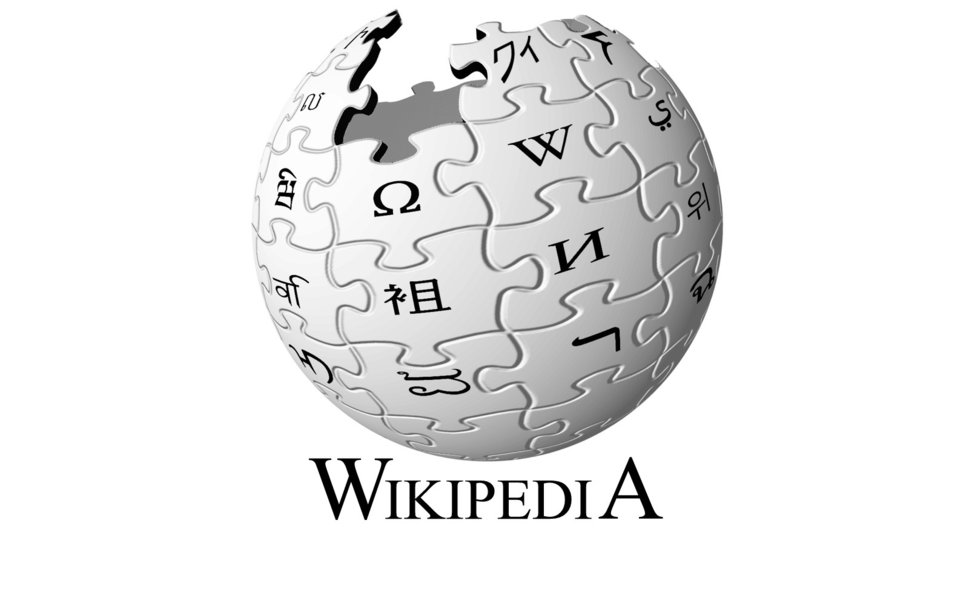 a barber [ˈbɑːbə]
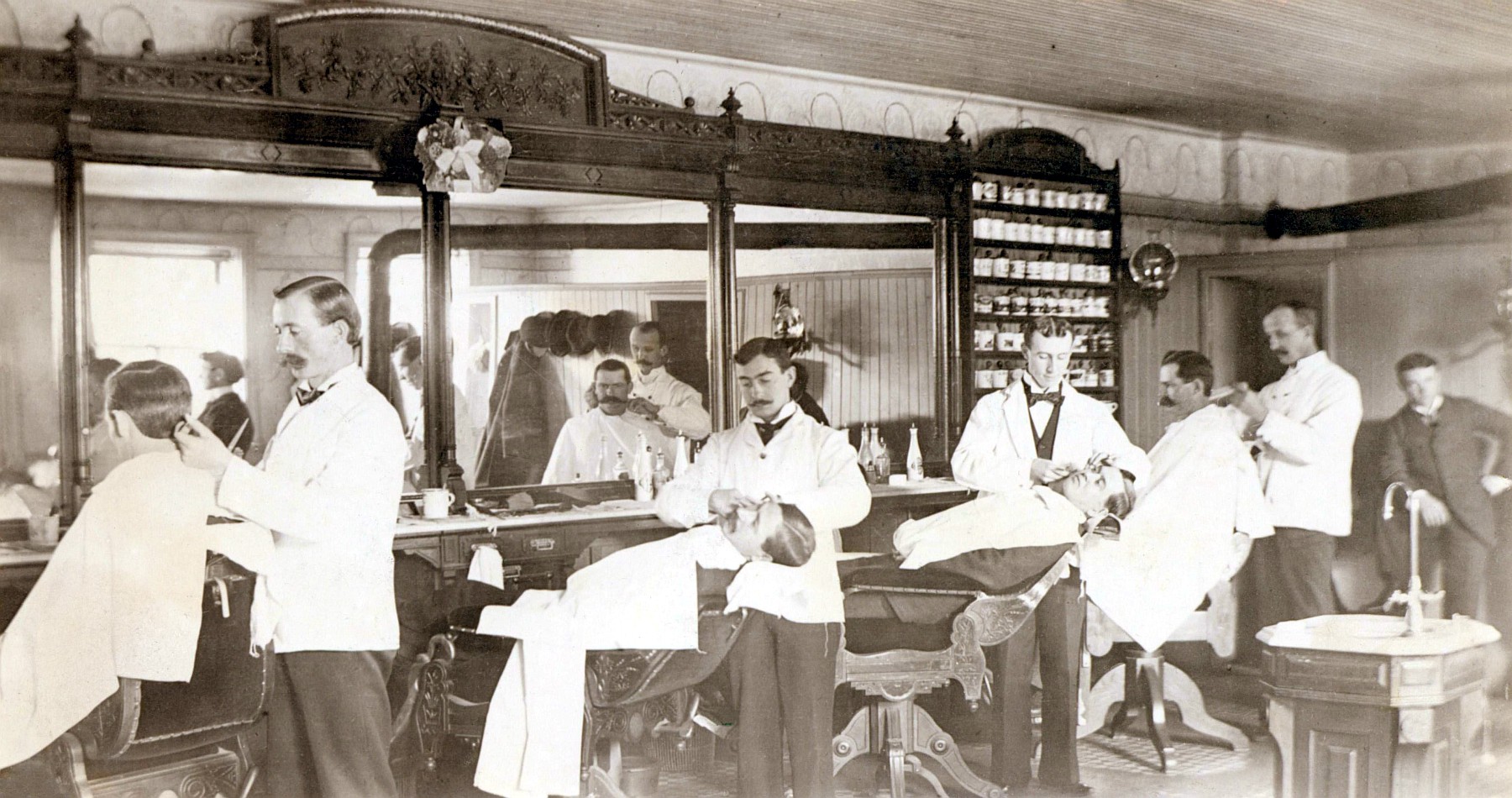 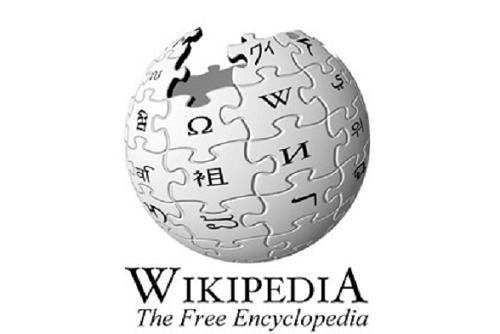 “Barber”[ˈbɑːbə]-в переводе с английского языка означает мужской парикмахер, цирюльник, 
который оказывает не только 
парикмахерские услуги, 
но и бритье, подстригание усов и бороды
Let’s do physical exercise!!!
Hands up,
Hands down,
Hands on hips
And sit down!!!
Hands up,
Hands down,
Hands on hips
And sit down!!!
Расшифруйте криптограммы:
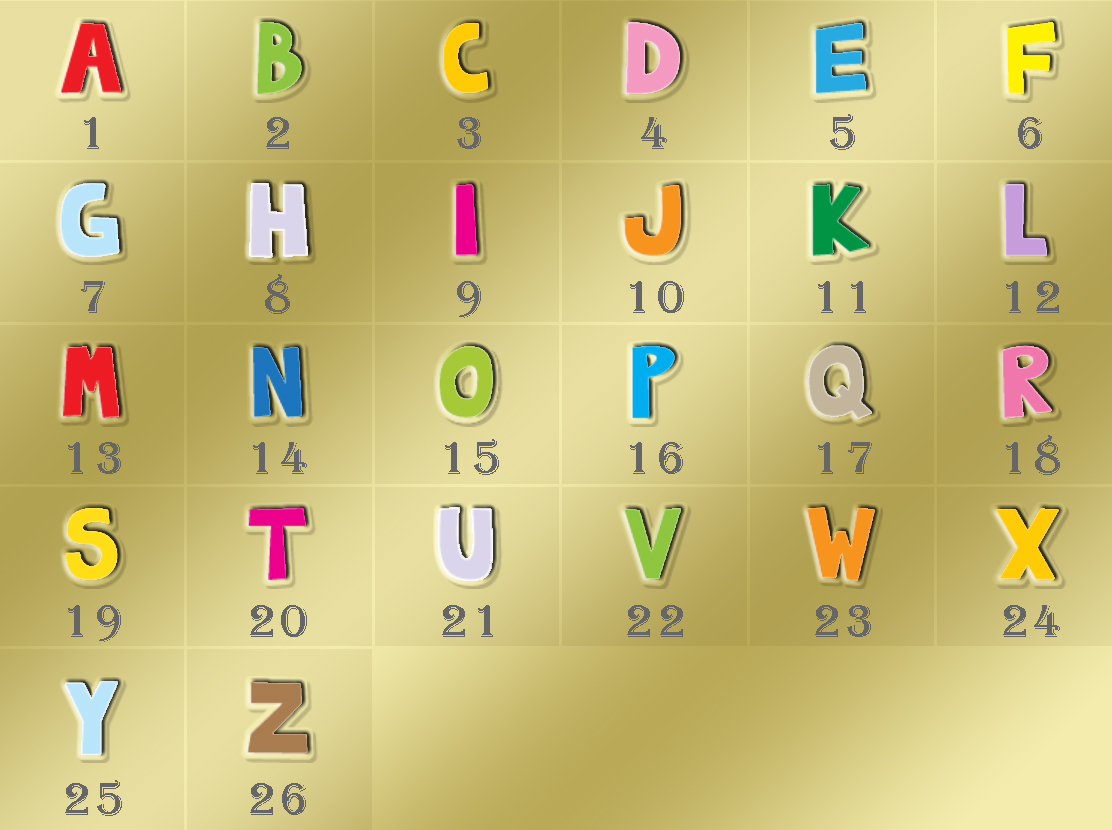 Let’s read
oo = [u:]
ch = [t∫]
c      e = [s] 
c      t  = [k]
i =    [ai]
o+r = [o:]
ss   =  [s]
a cook
a teacher
a policeman
a doctor
a driver, a pilot
a worker
a businessman
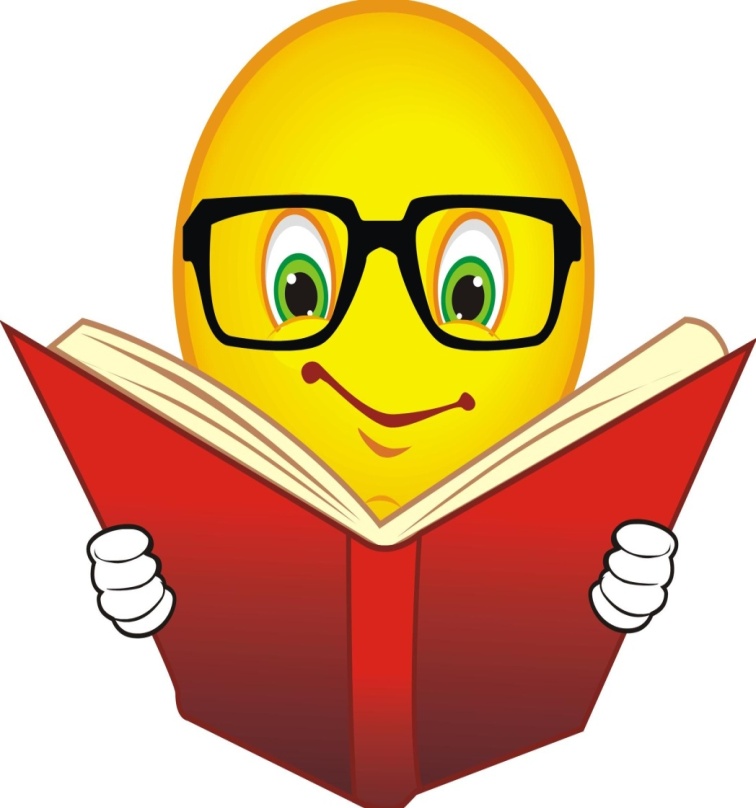 Professions
My Family I have got a nice family. My mother is a teacher. She has got good students. My father is a businessman. He has got big planes. My grandmother and grandfather are not old. She is a good cook and he is a great pilot. I have got a brother, Nick. He is not a businessman, not a policeman, not a driver, not a pilot or a worker. He is not a doctor or a teacher. What is he?
The aim (цель) of our lesson was
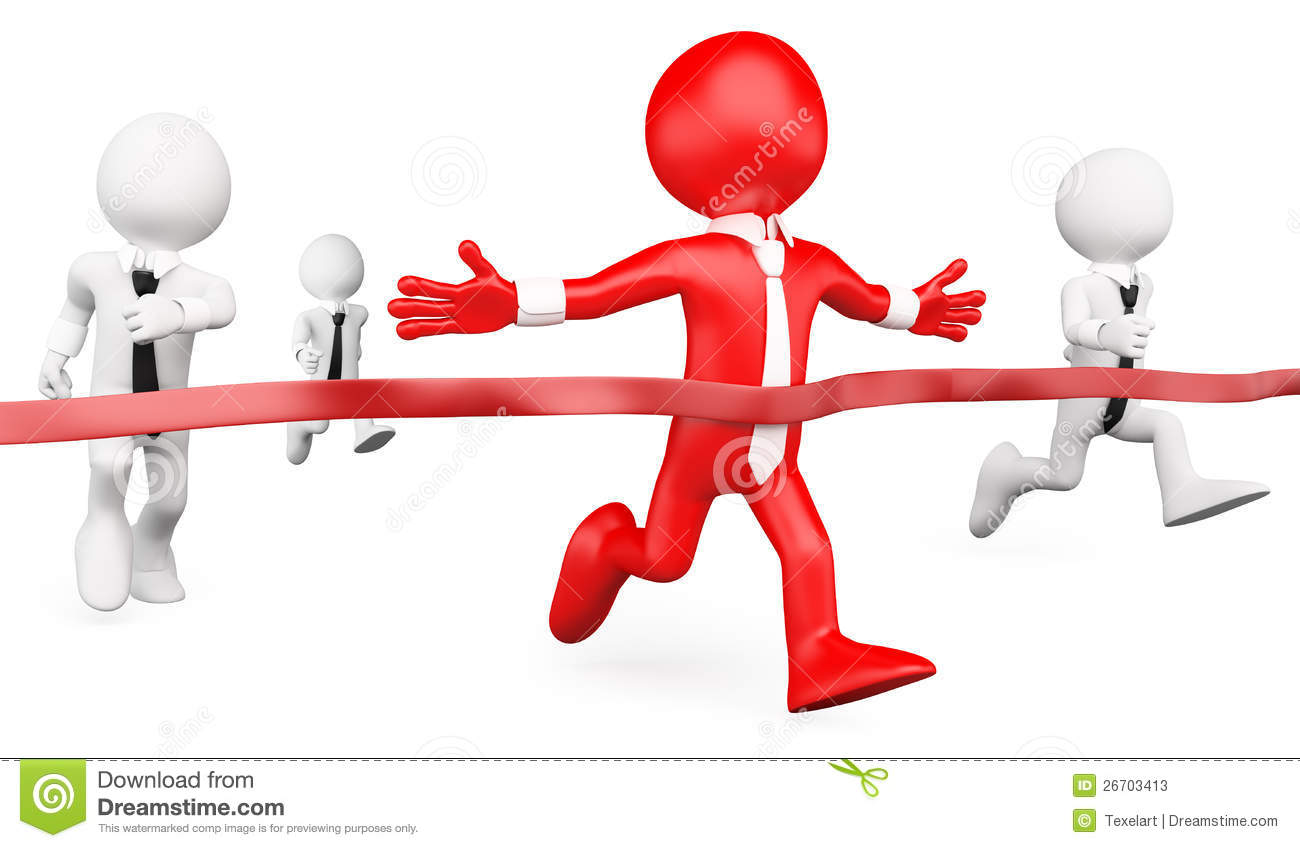 to learn the names of  professions (выучить названия профессий)
Оцените свою работу
How many points have you got? (сколько баллов вы набрали за урок)
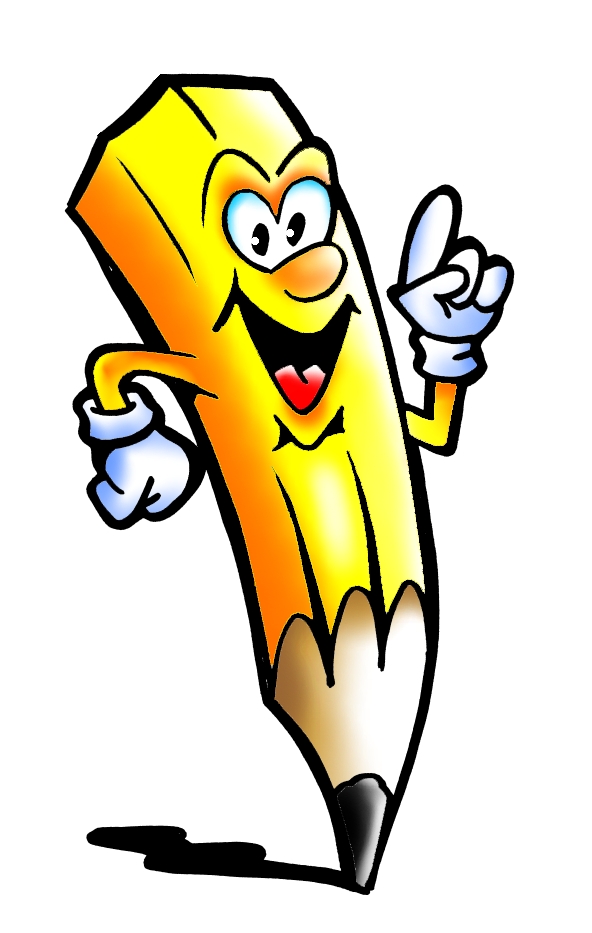 Home task
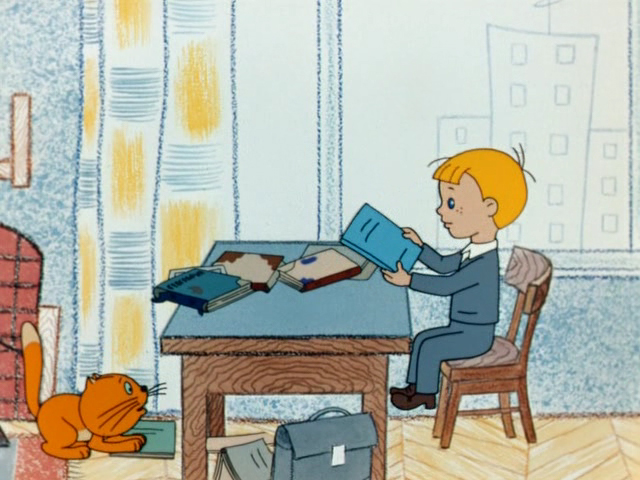 Make up your own cryptogram 
(Составьте свою криптограмму)
Our lesson is over.
Goodbye.